Module 2   My family
Unit  3  Language in use
WWW.PPT818.COM
Family photo
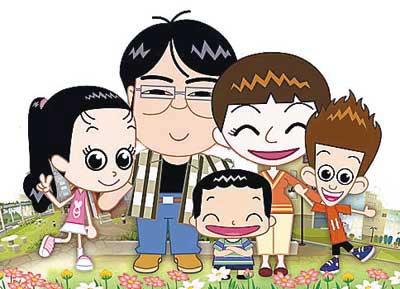 Hi! I’m 
Liu Xing.
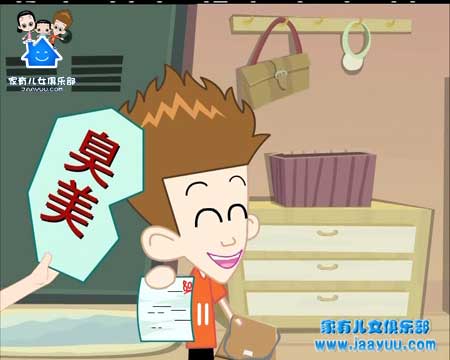 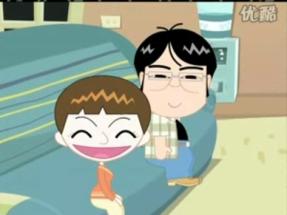 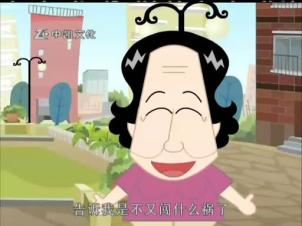 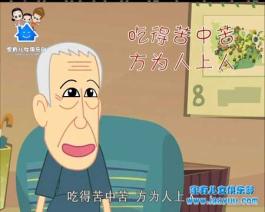 You are Liu Xing. Talk about your family to the class.
You are Liu Xing. Talk about your family to the class.
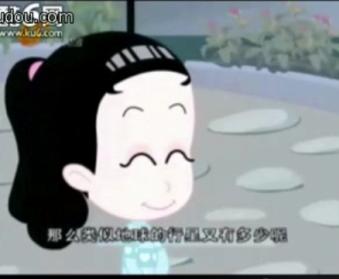 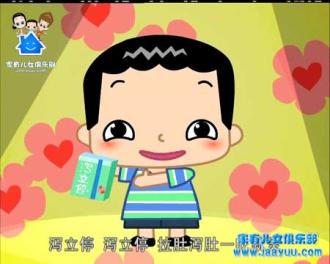 FAMILY TREE
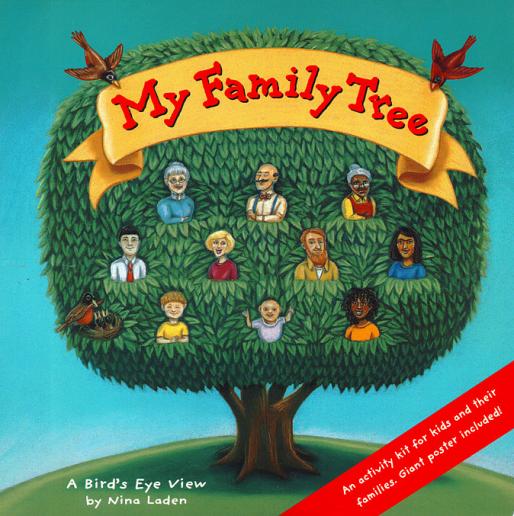 grandmother
grandfather
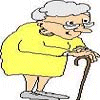 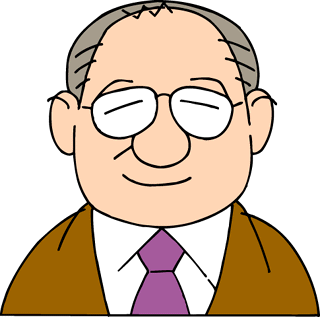 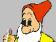 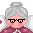 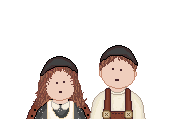 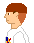 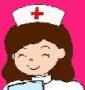 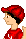 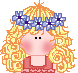 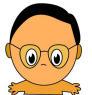 grandfather
grandmother
aunt
uncle
father
aunt
uncle
mother
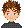 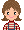 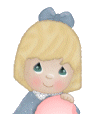 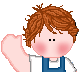 brother
cousin
I
cousin
cousin
My family
Please add the words in the box to the family tree.
sister   son  cousin   grandfather   mother  aunt
grandfather /grandmother
      (1)
aunt
mother
father /_____
               (2)
uncle/____
             (3)
daughter (______)
              (6)
daughter (______)
                   (4)
sister
______ (brother)
       (5)
son
cousin
Match the jobs with the work places.
factory worker

 manager

 student

 secretary

 teacher

 doctor
hospital

 university

 factory

 school 
 
 hotel

 office
Look at the pictures and talk about the families.
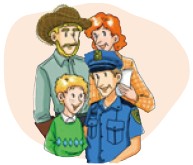 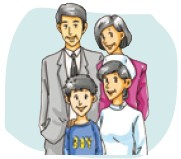 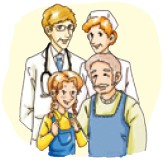 Jack’s family
Father: farm worker
Mother: teacher
Uncle: bus driver
Lily’s family
Father: doctor
Mother: nurse
Grandfather: farm worker
Li Ming’s family
Father: actor
Mother: manager
Aunt: nurse
Write sentences about them.
This is Lily’s family. Her father is a doctor and her mother is a nurse. Her grandfather is a farm worker.
名词所有格的用法
英语中的名词所有格表示一种所属关系, 
’s所有格多用于有生命的名词。
★ 构成:
① 在单数名词的末尾加’s构成名词的所有格,
    表示   “……的”。
    Tony’s mother  托尼的妈妈 
    Tom’s pen  汤姆的钢笔
②在以-s 或-es结尾的复数名词后只需加’。
    the girls’ bags  女孩们的书包
③在不以-s 或-es 结尾的复数名词后，
         加’s构成所有格。  
         Women’s Day 妇女节
   ④如表示无生命物体的所有关系,  一般用of。
       the door of the classroom 教室的门
   ⑤表示时间、距离的名词所有格与有生命的
       名词所有格构成方法相同。
        today’s class   今天的课
★ 注意:
①可用名词所有格表示地点。at my aunt’s 在我姑姑家，at the doctor’s 在医生的诊所 
②如果并列名词各自所拥有某物，每个名词后都加’s；若表示两人共同拥有的物品，在最后一个名词后加’s。
Linda’s and Jim’s mothers琳达和吉姆的妈妈Lucy and Lily’s room 露西和莉莉的房间
this, these, that, those的用法
通常我们谈论离自己近的 人或物时用this/these, 离自己远的人或物时用that/those。如：
I like these books, but I don’t like those books.
    This girl is Mary.
    That boy is in Class 5.
在英语中，this, these, that, those这四个词称为“指示代词”，用来指示或标识人或事物。其中，this 和 that 为单数指示代词，these 和 those 为复数指示代词。
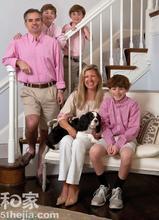 This is my mother.
    That’s my dad.
    These are my parents.
    Those are Paul’s son and daughter.
    They are my brother and sister, too.
这些指示代词作主语构成一般疑问句时，答句所使用的主语变化，请观察以下句子:
Is this your bike?
    Are these your grandparents?
由此可以看出，当指示代词所指的事物已确定时，后面的指示代词指人时用he, she和they来代替，指物时用it和they来代替。
—Is that a bird or a plane? —It’s a plane.
    —Is this your friend Tony? —Yes, he is.
Look at the picture and complete the sentences with this, that, these or those.
These
_______ are my sons, Tom and Alex.
     _______ is our dog.
_______ is my uncle.
    He’s a bus driver.
3.--Is ____ man a doctor?
   -- Yes, he is.
4.-- Are _____girls students?
   -- Yes, they are.
This
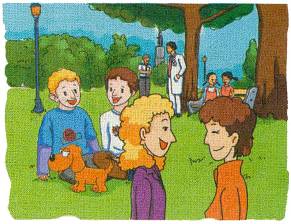 That
that
those
Write sentences.
His father is a hotel manager. (Tony)


Her parents are teachers. (Sarah)


His parents are shop workers. (Wang Hui)
Tony’s father is a hotel manager.
Sarah’s parents are teachers.
Wang Hui’s parents are shop workers.
His mother is a nurse. (Daming)



Her father is a bus driver. (Lingling)
Daming’s mother is a nurse.
Lingling’s father is a bus driver.
Match the words in Column A with the words in Column B.
A
he
I
it
she
they
we
you
B
her
his
its
my
your
their
our
Look and learn.
I am a teacher. My students know me well.
You are students. The teachers chat with you.
She is a girl. All the students like her.
He is a boy. A lot of boys play with him.
They are lovely kids. We all like them.
We are friends. Let us help each other.
It is big and nice. We like it very much.
I   you   she   he   they   we   it
personal pronouns （人称代词）
subject form（主格）
me   you   her   him   them   us   it
personal pronouns （人称代词）
object form（宾格）
us
me
we
I
you
you
you
you
him
he
she
it
them
they
her
it
Practice
I am a teacher. My students like ____.
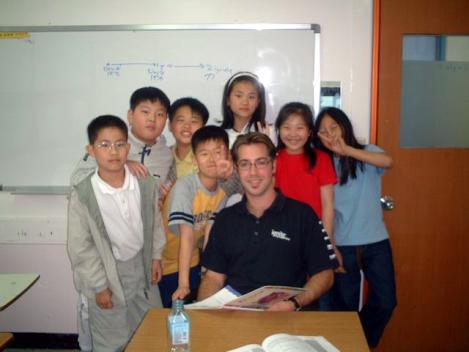 me
You are students. I teach _____ English.
you
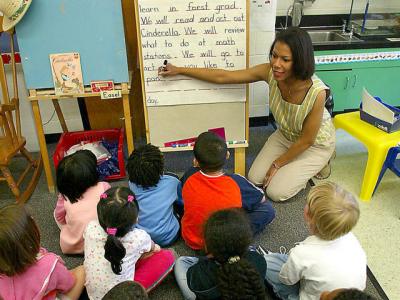 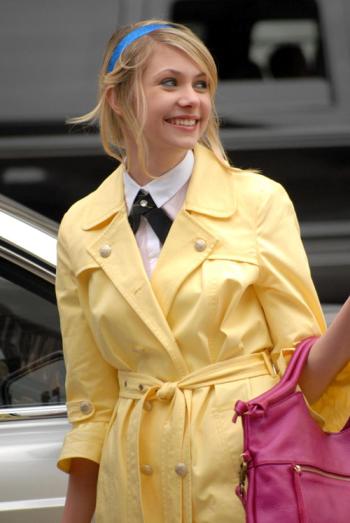 She is a girl. We call ____ Shirley.
her
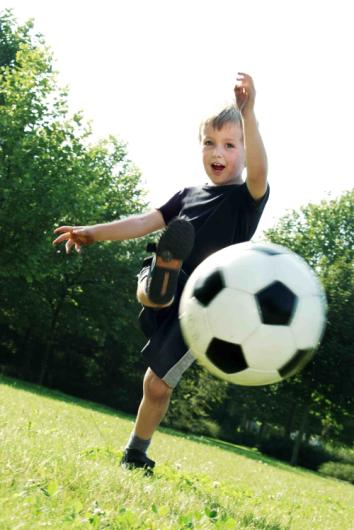 He is a boy. All the boys like ____ because he is good at football.
him
They are partners. Our English teacher likes to ask _____ to read the dialogues.
them
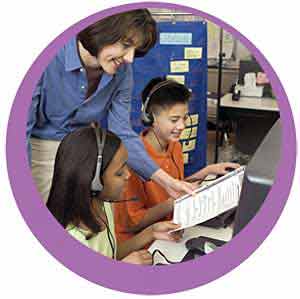 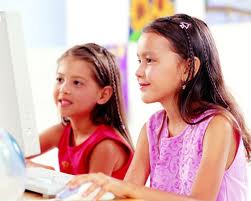 We are friends. Our classmates call ____ sisters.
us
This is our classroom. It is big and nice. We like ___ very much.
it
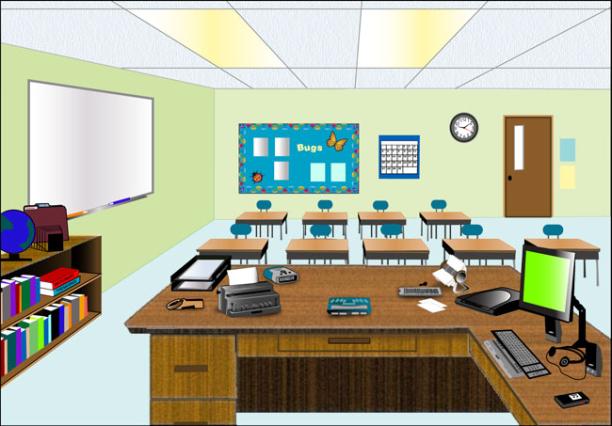 Complete the passage with the words from the box.
he   her   his   my    we   our    she    their
Hello! My name is Amy. These are _____ friends. ______ names are Jack, Lily and Mike. Jack is American. _______ father is a doctor. He is ______ family doctor. Lily isn’t American. _______ family is Chinese. Mike isn’t Chinese. _______ is English. Mike’s mother is a teacher. _______ is our English teacher. _______ are her students.
my
Their
His
our
Her
He
She
We
Writing about your family
Draw your family tree. Work in pairs. Talk about each other’s family.
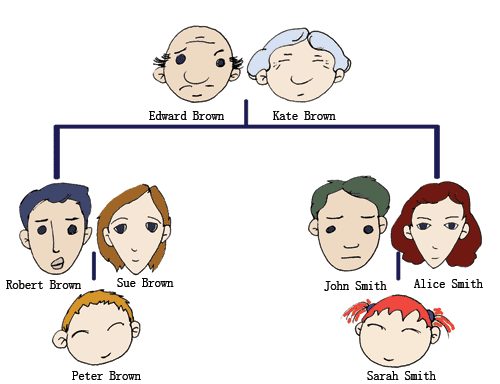 Writing about your family
A sample
My family
I have a happy family. My family has five people: grandpa, grandma, father, mother, and me. My grandparents live in the countryside. They are healthy. My parents and I live in the city. My father is a worker. His work is hard. My mother is a high school's Chinese teacher. She takes bicycle to work at seven o'clock. In the afternoon, she doesn't go home. In the evening, she makes supper. The food is delicious. I am a student. I have Chinese, math and English every day. I have many friends. After class, I play with my friends. I love my family.
Exercises
Fill in the blanks.
1.My job is a teacher. ____work in Ninghai 
   Middle School.
2.My home is in Ninghai Road._____ live near
   my school.
3.Sandy,_____should listen to me carefully.
4.Simon, do ____ know where Mr. Hu is?
5.Millie loves reading. _____is a member of
   the Reading Club.
I
I
you
you
She
6.Simon loves playing football. _____often
   plays football after school.
7.The cat is very lovely. ____ is climbing up
    the tree.
8. “Simon and Millie, do ______work together?”
    asks Miss Wang.
9.Daniel and Kitty go to school together.
   _____ live near each other.
10.The children are playing basketball on the 
    playground. ______ are very happy.
He
It
you
They
They
Translate the following phrases.
1. a photo of 
2. on the left 
3. on the right
4. next to 
5. in front of  
6. a big family
一张…… 的照片
在左边
在右边
在……的旁边
在……的前面
一个大家庭
7. 公共汽车站
8. 公安局 
9. 公交车司机 
10. 在学校
11. 例如 
12. 家谱
bus station 
police station 
bus driver 
at a school 
for example 
family tree
Complete the words.
1. This is a photo of Ann’s f_____. Look! This is h__ father.
2. They are my p______, my father and my mother.
3. What is your father’s job? He is a hotel m______.
4. This is my brother. H__ is a driver.
5. Mr. Li works in a school. He is a t______.
amily
er
arents
anager
e
eacher
Choose the best answer.
(      ) 1.-____your uncle? -He is a hotel manager.
     A. What’s                B. Who’s  
     C. Where is             D. How is
(      ) 2.She is an English girl. ____name is Betty.
     A. His                      B. My  
     C. Her                     D. Hers
A
C
(       ) 3. This is _____ bedroom.
 A. Wanglin’s and Wangping’s 
 B. Wanglin’s and Wangping
 C. Wanglin and Wangping’s
C
Rewrite the following sentences.
1. This is my parent. (改为复数形式）
   _____ are our _______.
2. His mother is a teacher.（对画线部分 
    提问）
    _____ is his mother’s ____?
3. What is your father? （改为同义句）
    What ____ your father ___?
4. My father works at a school.
    ______ does your father _____?
These              parents
What                             job
does                       do
Where                               work
Homework
Use I / we / you / he / she / it / they /    
    me / us / him / them  to introduce you or your friends.
Finish the exercises on your workbook.